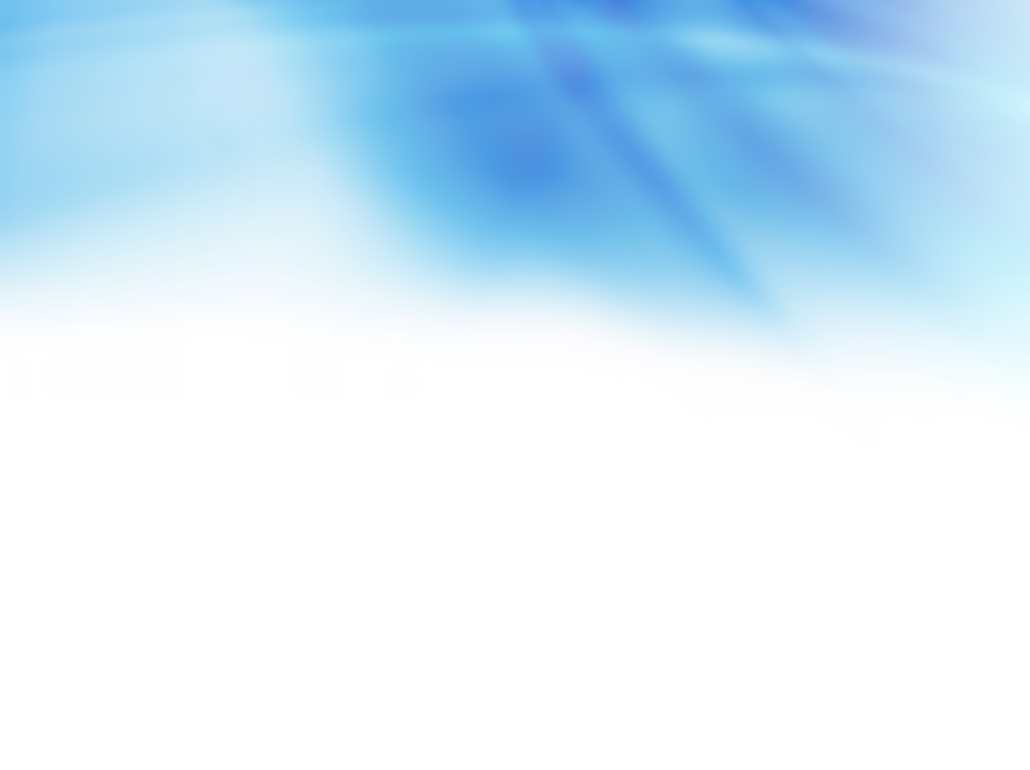 PRESTAÇÃO DE CONTAS DA SAÚDE
2019
2019
2019
Relatório Detalhado do Quadrimestre Anterior - 
RDQA do 1º Quad. 2019
2019
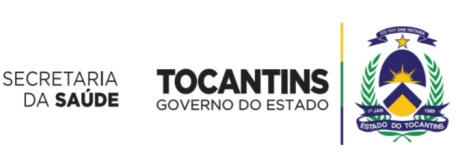 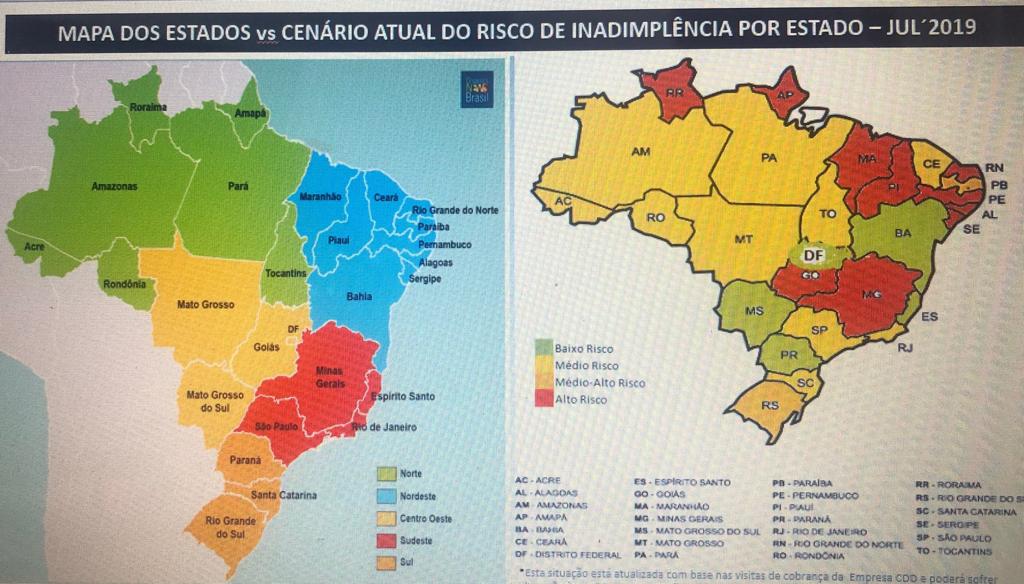 COMPARATIVO

TOTAL DE PESSOAL COM VÍNCULO NA 
SES-TO

Abril 2018  x  Abril 2019
MP DOS ESPECIALISTAS
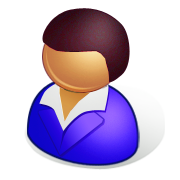 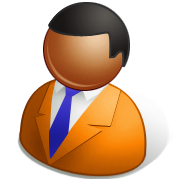 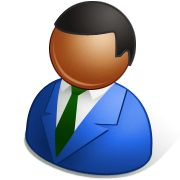 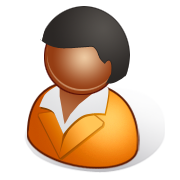 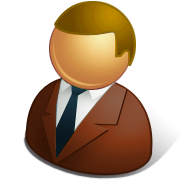 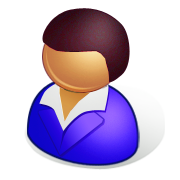 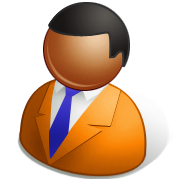 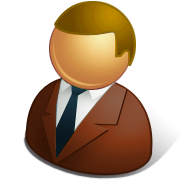 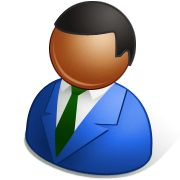 CAPACITAÇÃO DE PROFISSIONAIS DA SAÚDE
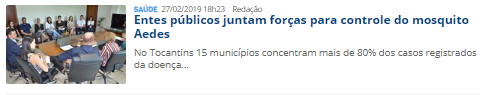 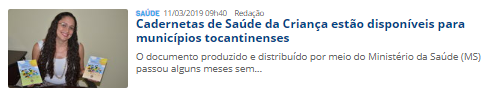 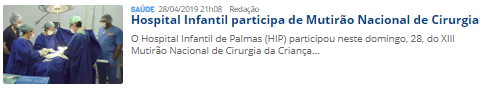 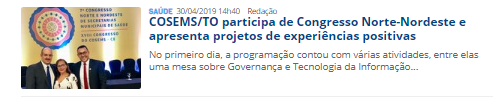 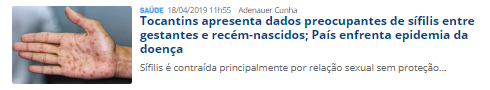 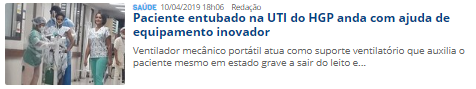 Indicadores da Atenção Básica
Meta 2019
Resultado 1° Quad. 2019
Cobertura populacional estimada pelas equipes de Atenção Básica
90%
93,30
Cobertura de acompanhamento condicionalidades saúde do Programa Bolsa Família
Apurado somente de 6 em 6 meses
75,50%
Proporção de nascidos vivos de mães com 7 ou mais consultas de pré-natal
68,23
69,90%
Proporção de internações por condições sensíveis à Atenção Básica – Icsab
30,10
30,10%
Número de óbitos maternos no Estado do Tocantins
3
7
Taxa de mortalidade infantil
12,47
11,15%
Nascidos vivos 2017 para o período: 7.955
[Speaker Notes: Atualizar na área de imunização]
Situação Vacinal Contra a Influenza 2019 Meta Preconizada pelo MS: 90%
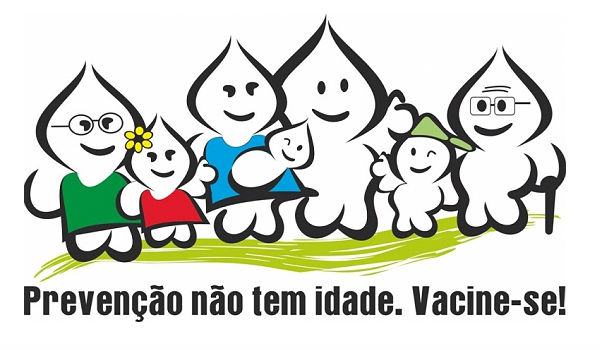 Cobertura por Regiões de Saúde
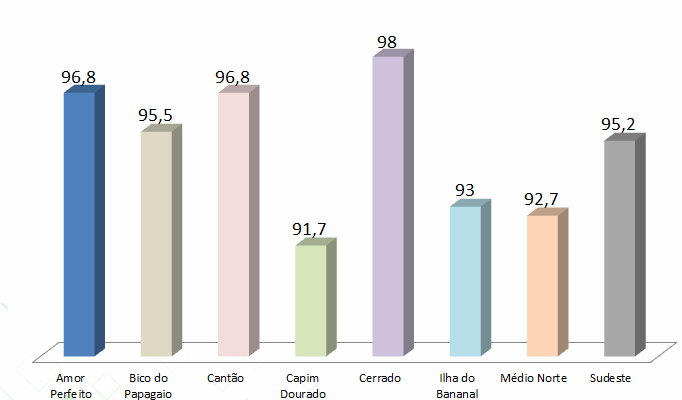 Fonte: sipni.datasus.gov.br - Data: 09/09/2019
Vacinação Influenza no Tocantins 
Resultado por Grupos Prioritários
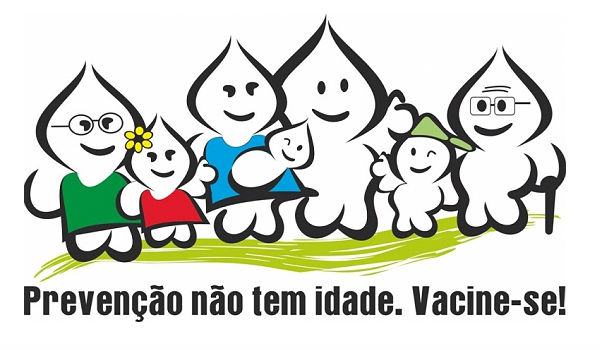 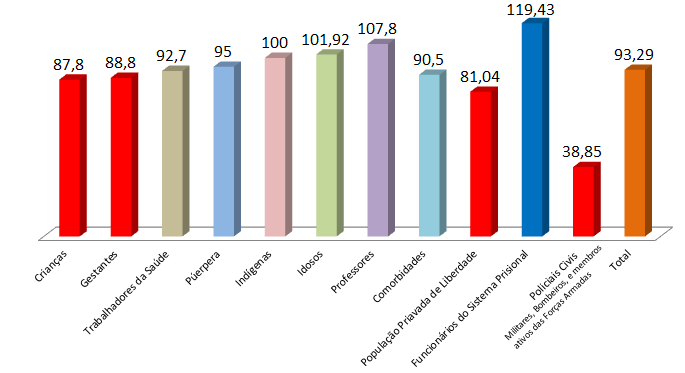 Fonte: sipni.datasus.gov.br - Data: 09/09/2019
% de indicadores alcançados por Região de Saúde – Tocantins, 1º Quad. 2019
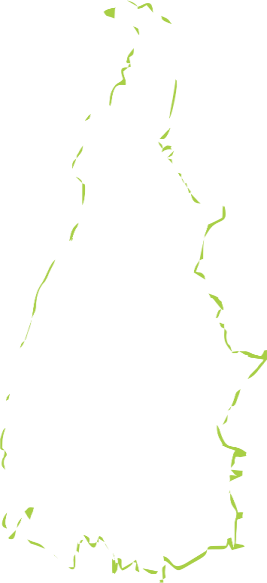 *NP – Não Pactuado/*NO – Não Ocorreu
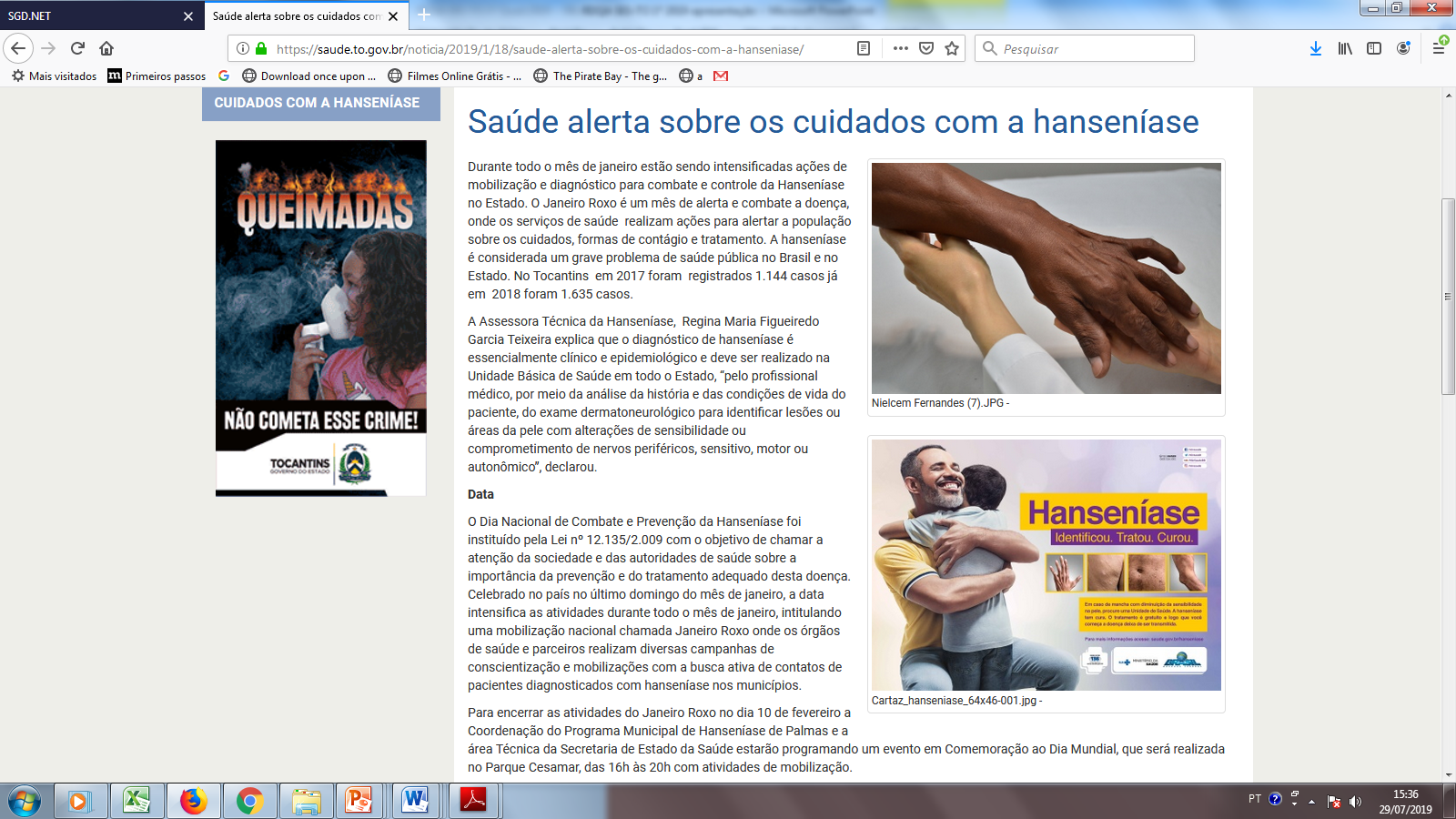 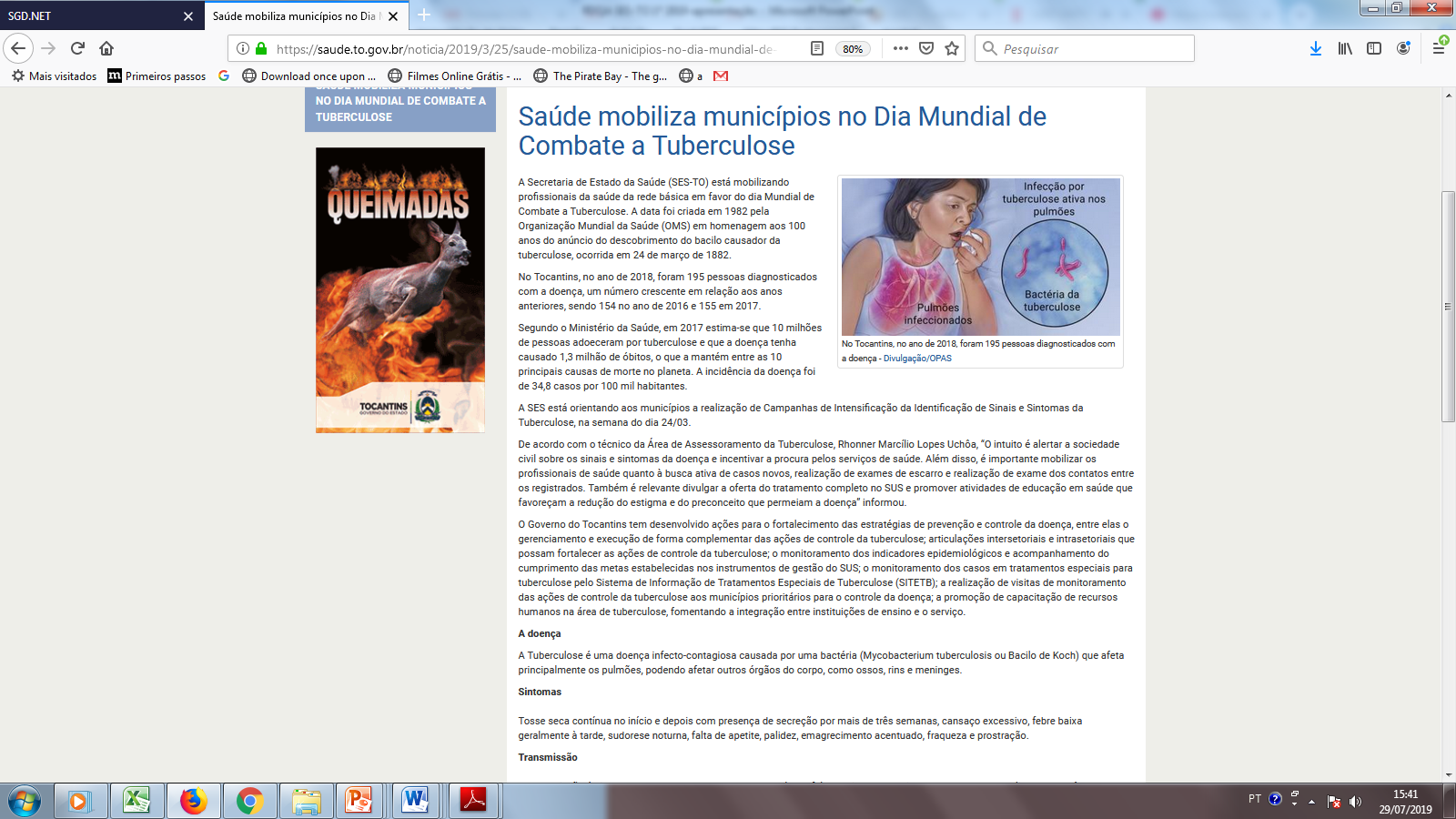 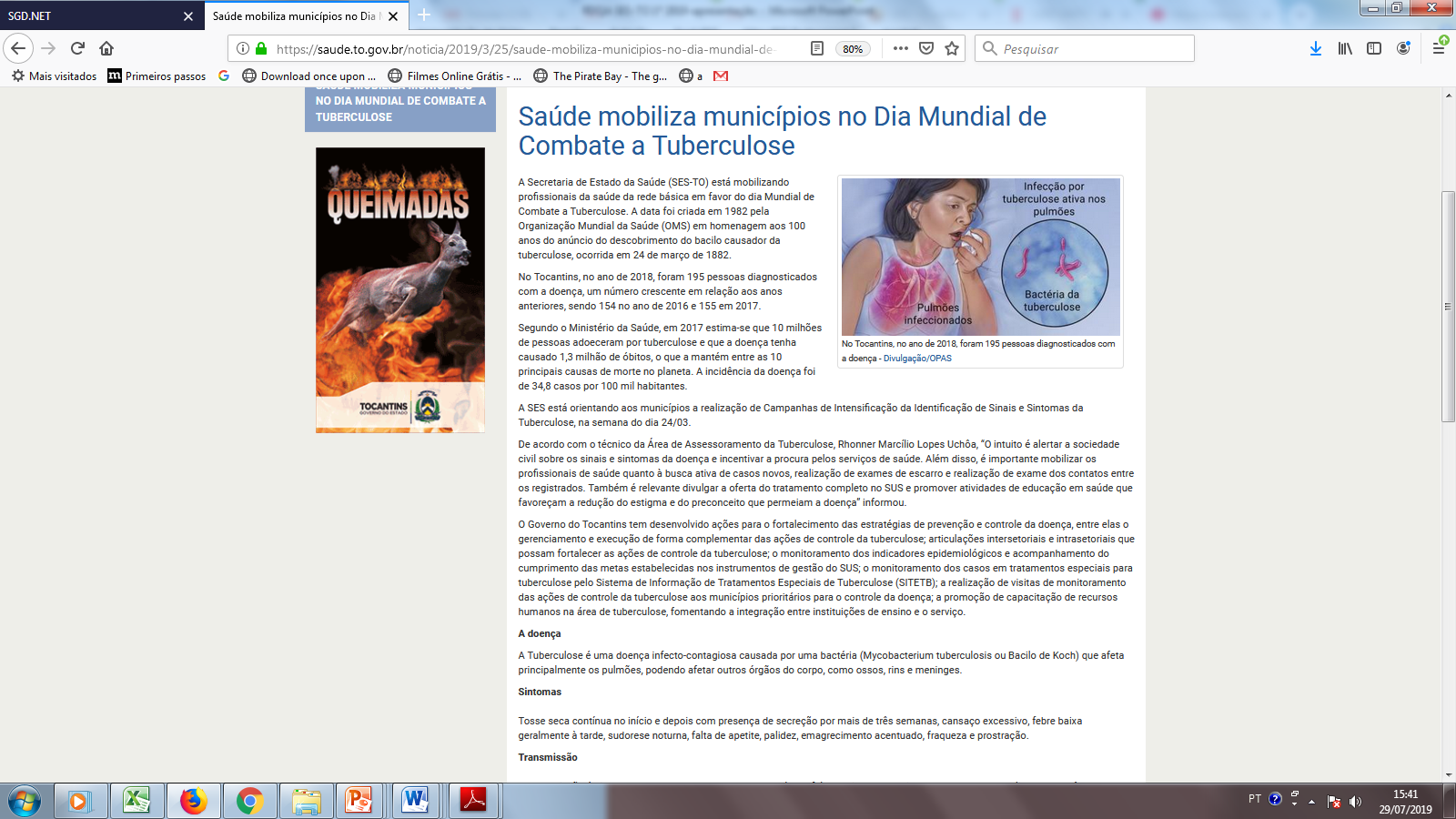 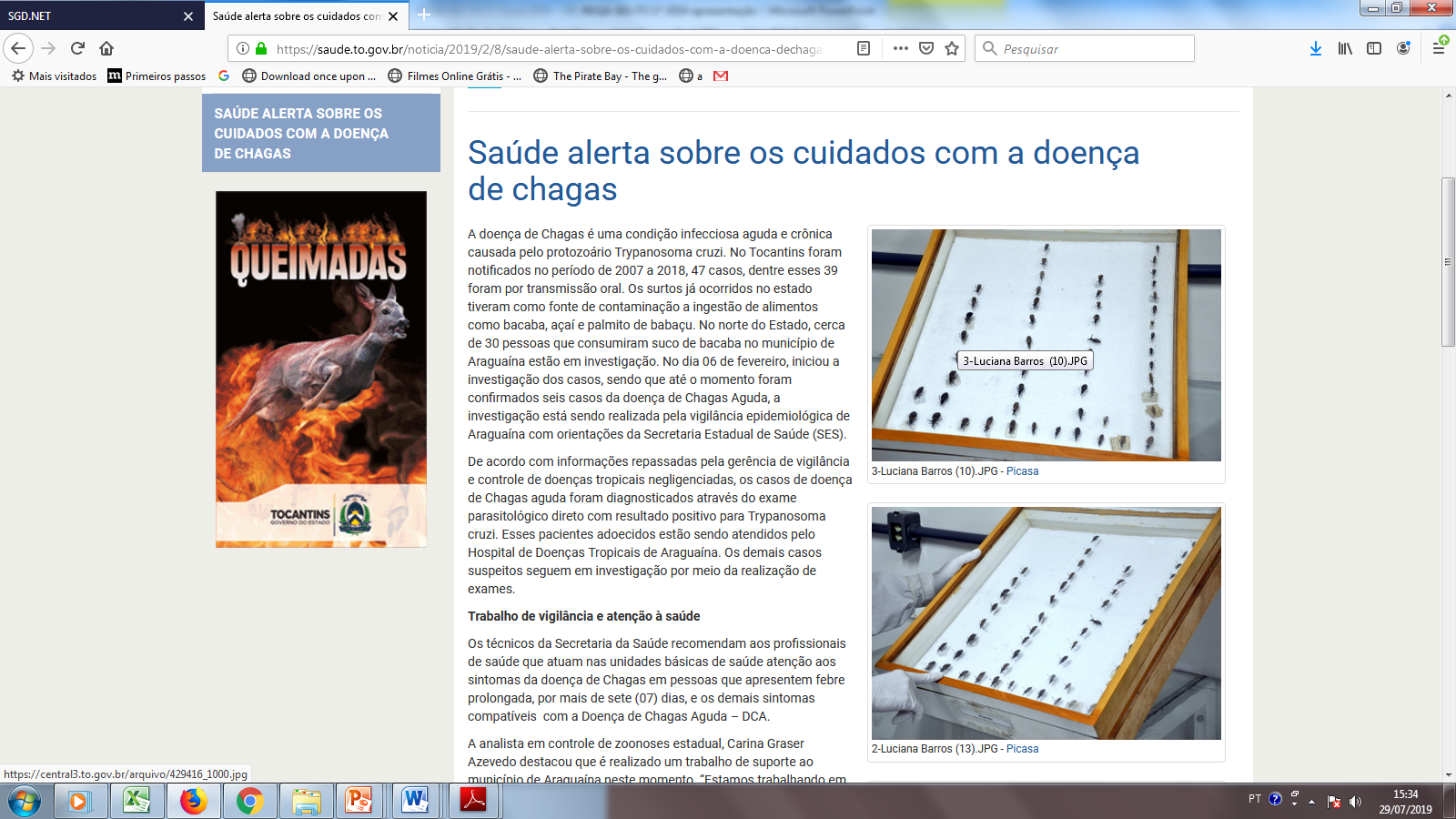 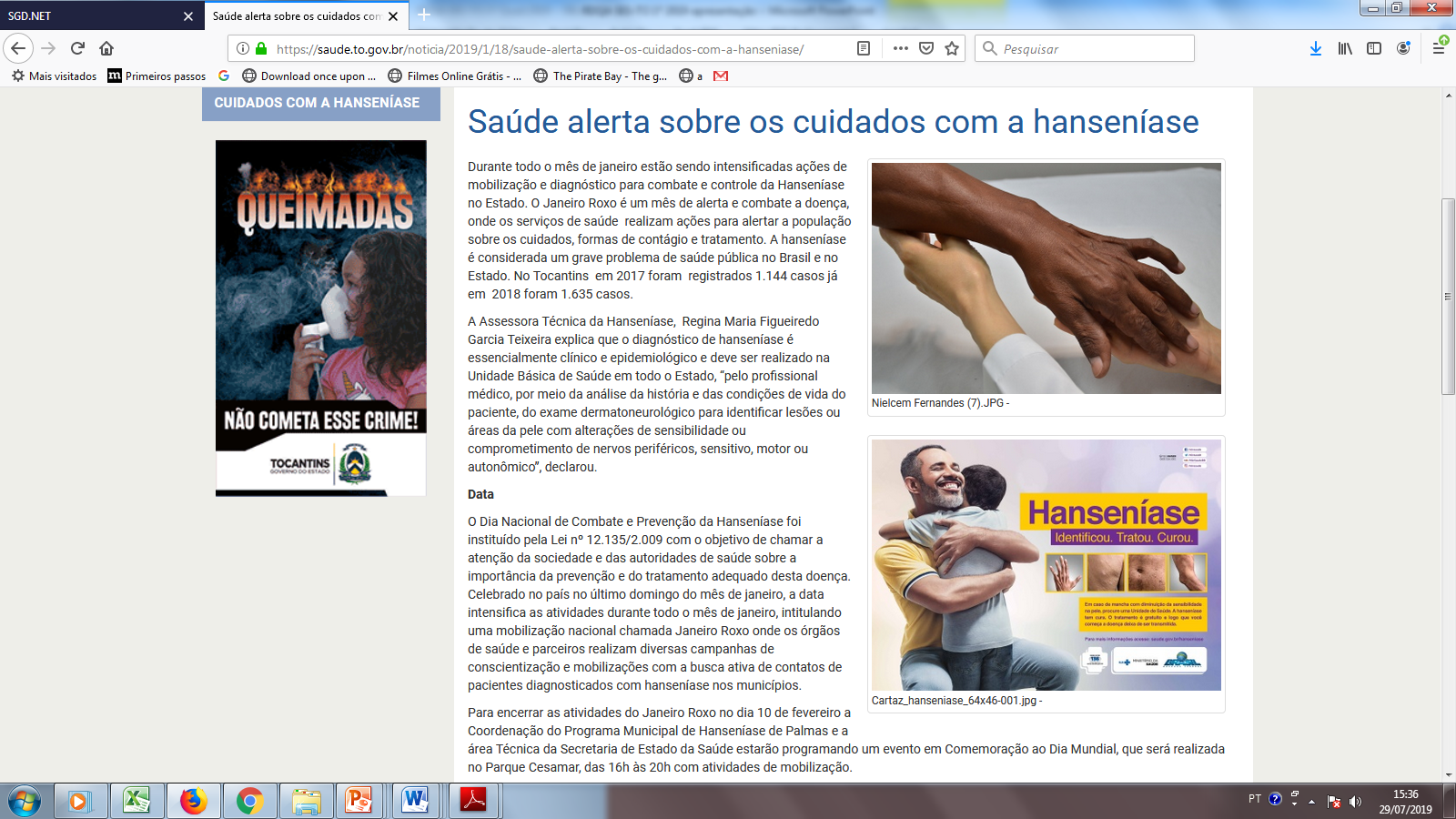 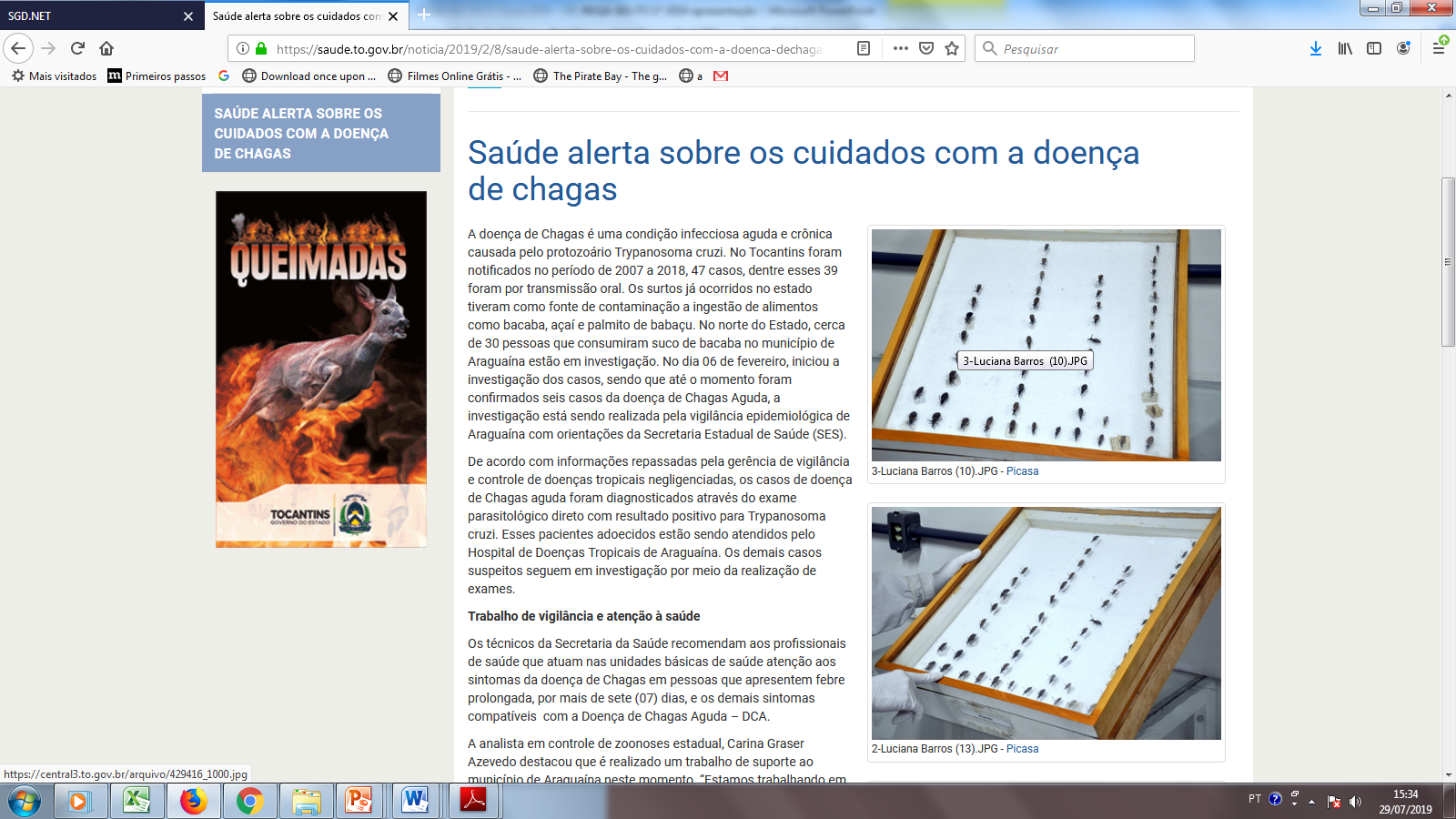 [Speaker Notes: Dados atualizados pela Área Técnica do SIM/SINASC]
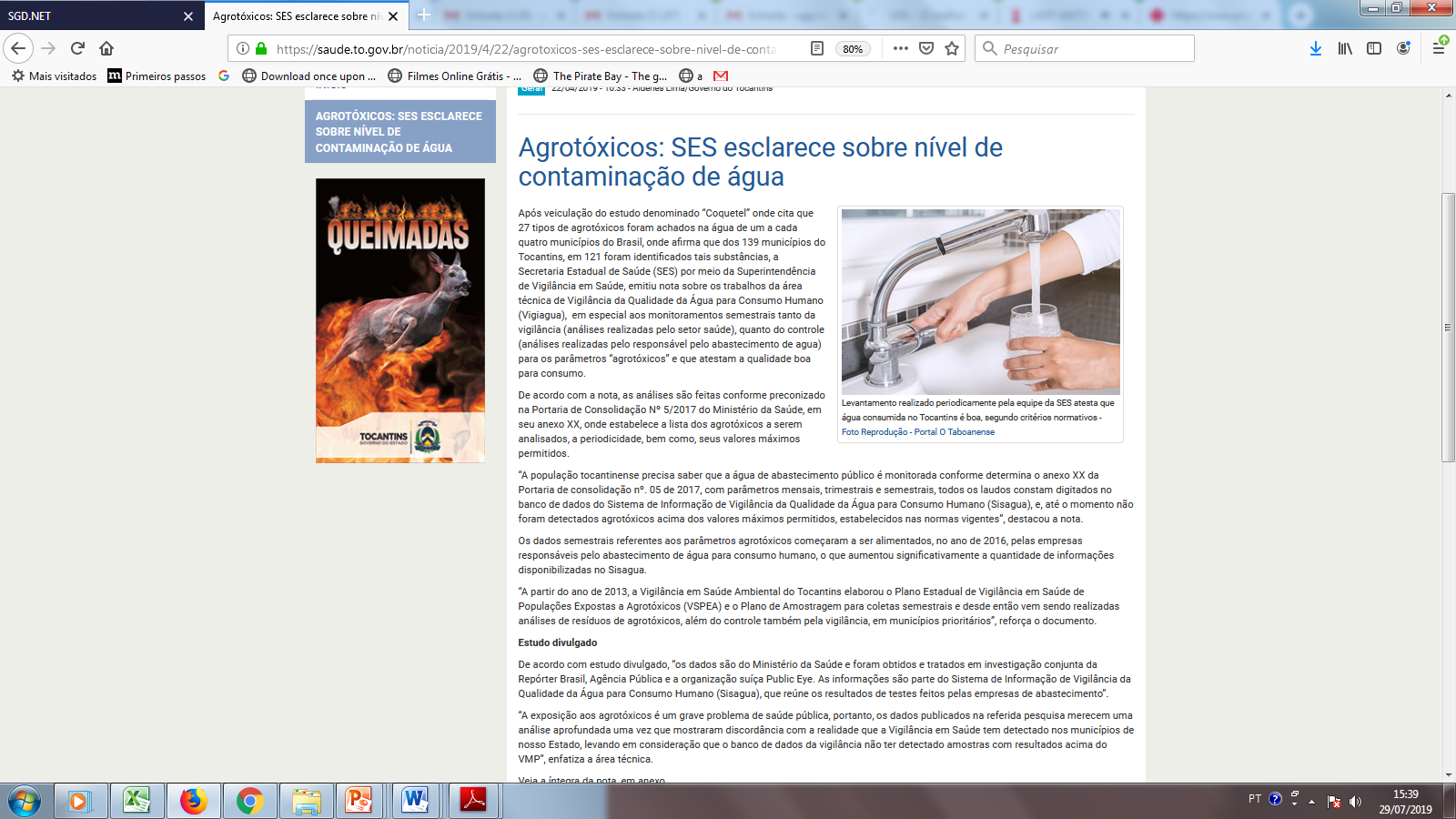 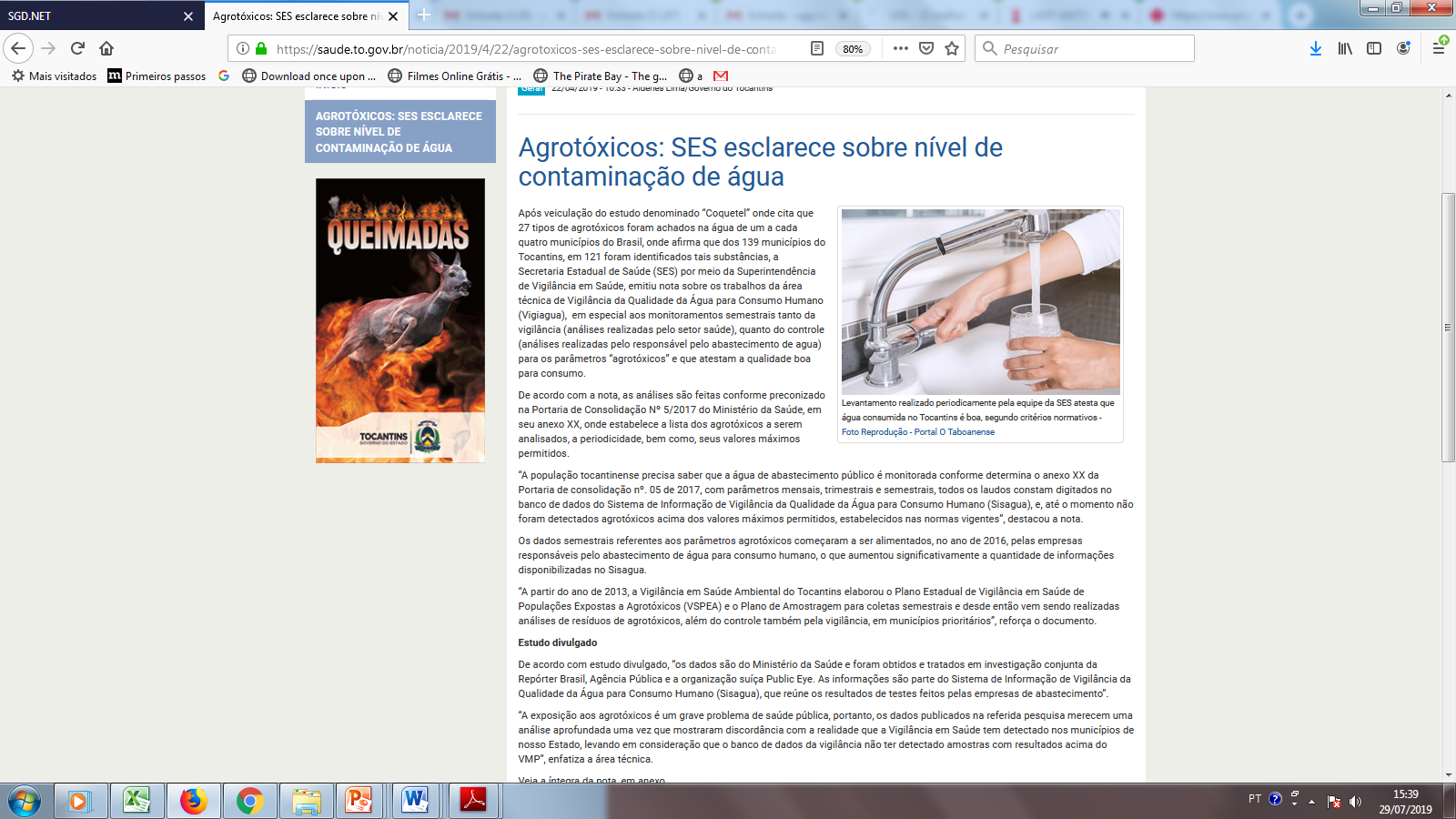 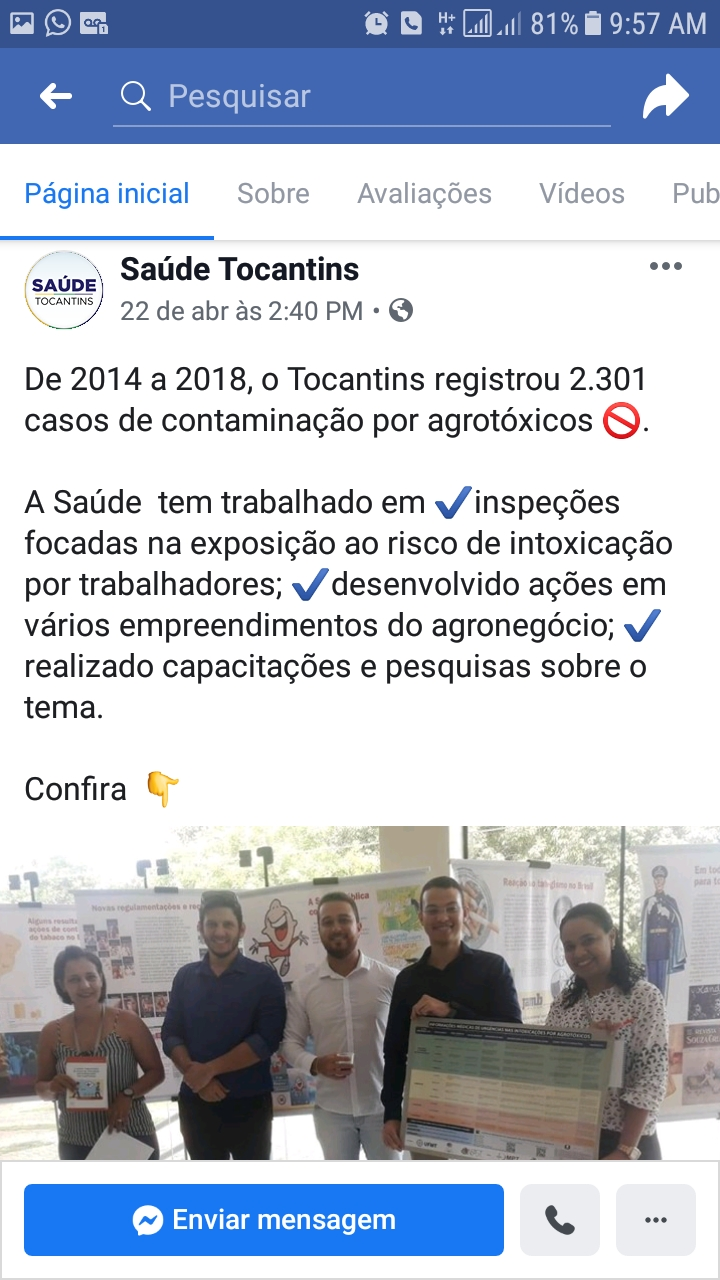 Não foram detectados agrotóxicos acima dos valores máximos permitidos, estabelecidos nas normas vigentes  na água de abastecimento público no Tocantins.
Quanto aos casos de MENINGITE, observou-se um aumento no número de casos nas faixas etárias de < 1 ano (de 03 para 06 casos) e 15-19 anos (01 para 02 casos), quando comparado o primeiro quadrimestre de 2018 e 2019.
Em 2019, no período avaliado, 05 municípios realizaram busca ativa e detectaram 12 casos de TRACOMA. Observou-se um aumento, visto que em 2018, 1,26% dos examinados tiveram diagnóstico positivo, enquanto que em 2019 esse valor foi de 1,25%.
No período de janeiro a abril de 2019 foram notificados 1.698 ACIDENTES POR ANIMAIS PEÇONHENTOS, havendo um aumento de 15% quando comparado ao mesmo período no ano anterior, registrando-se 1.480 acidentes.
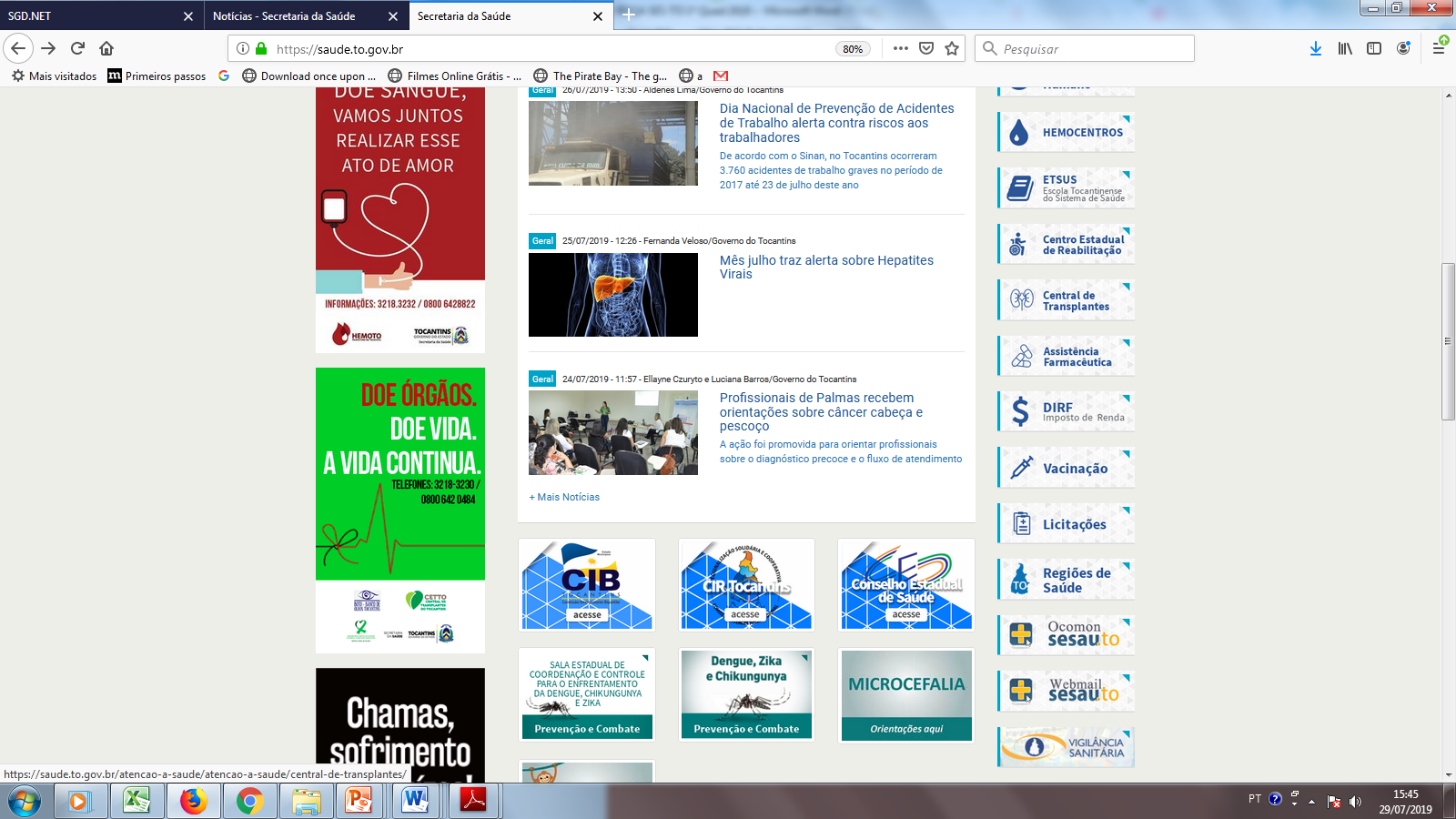 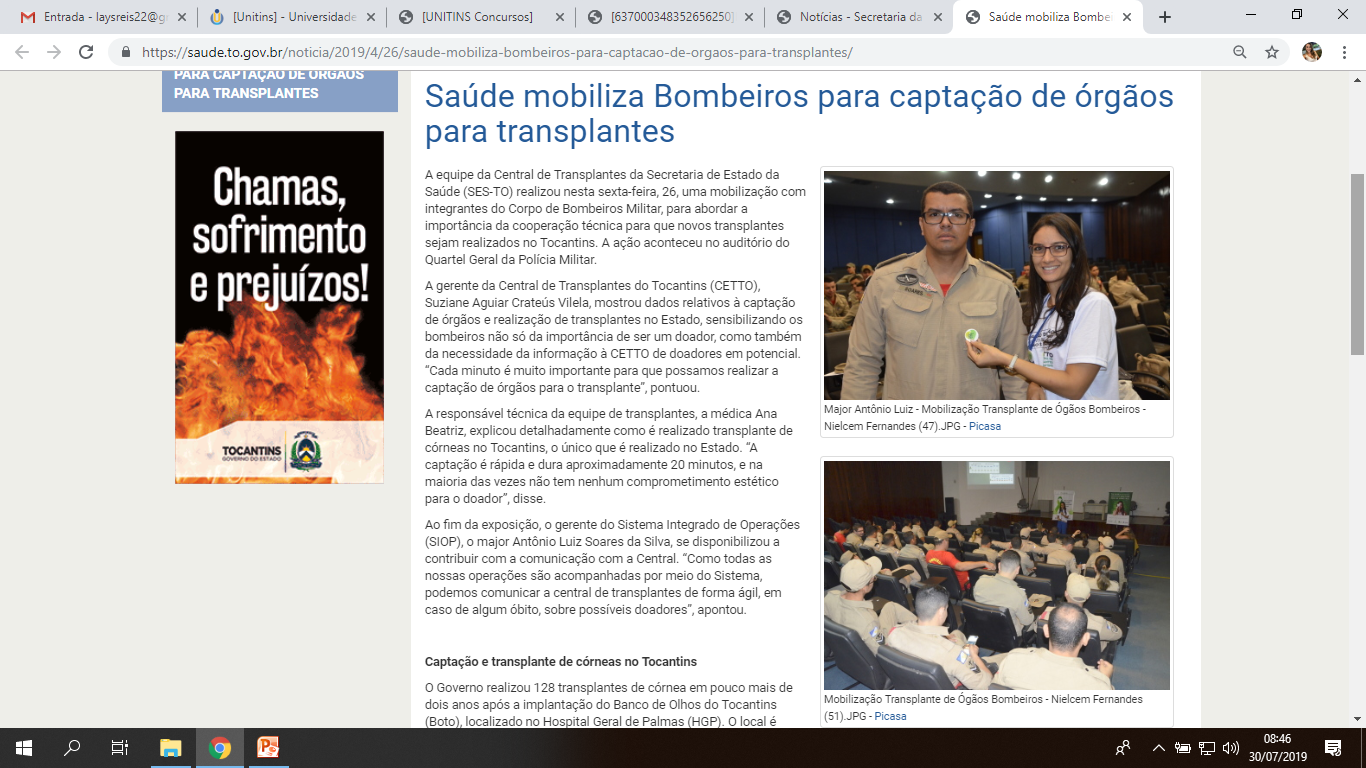 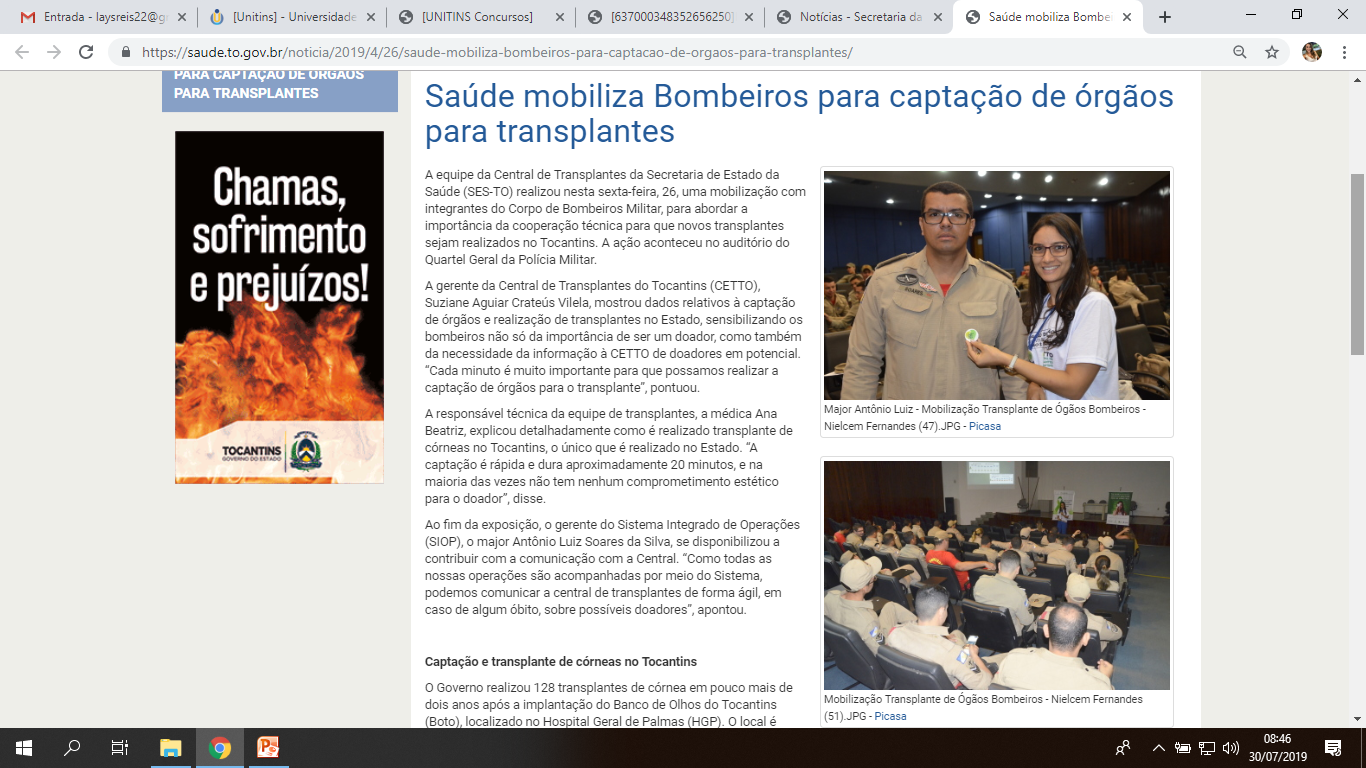 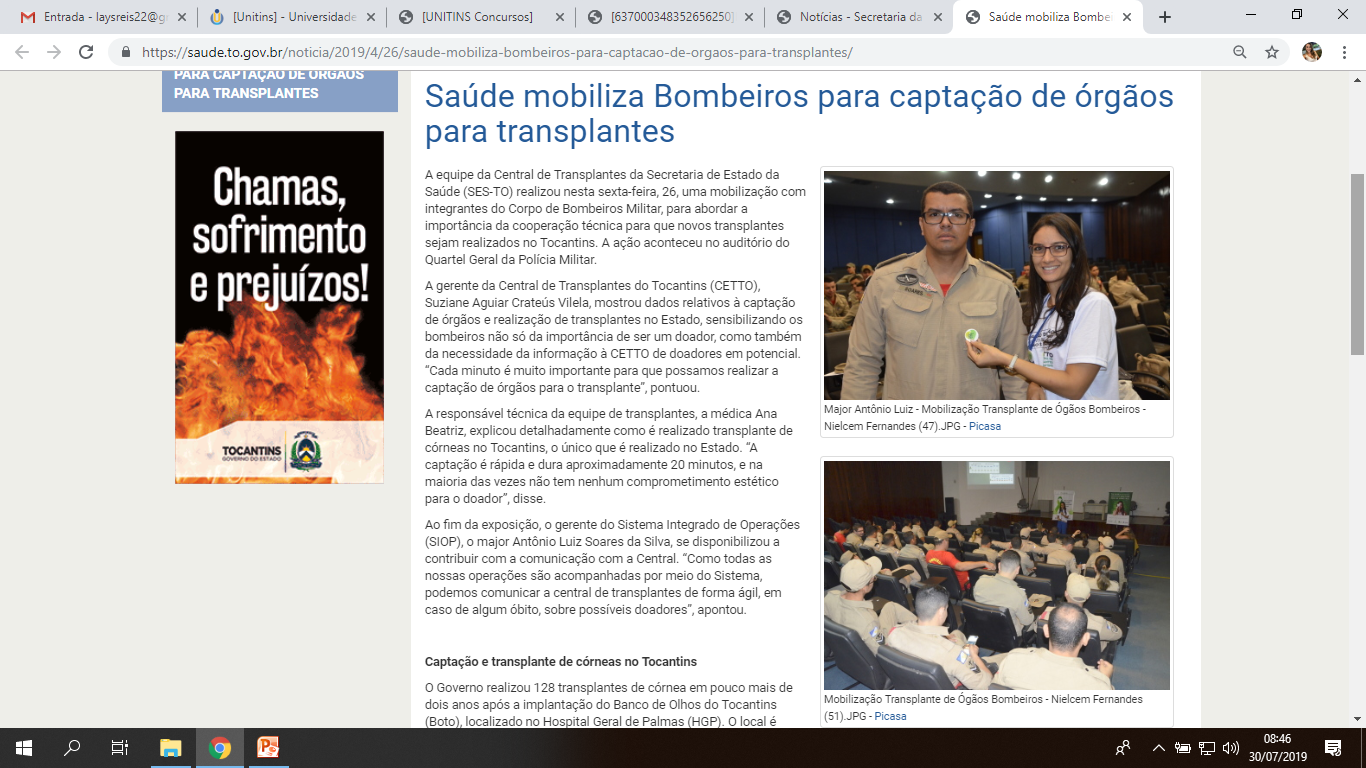 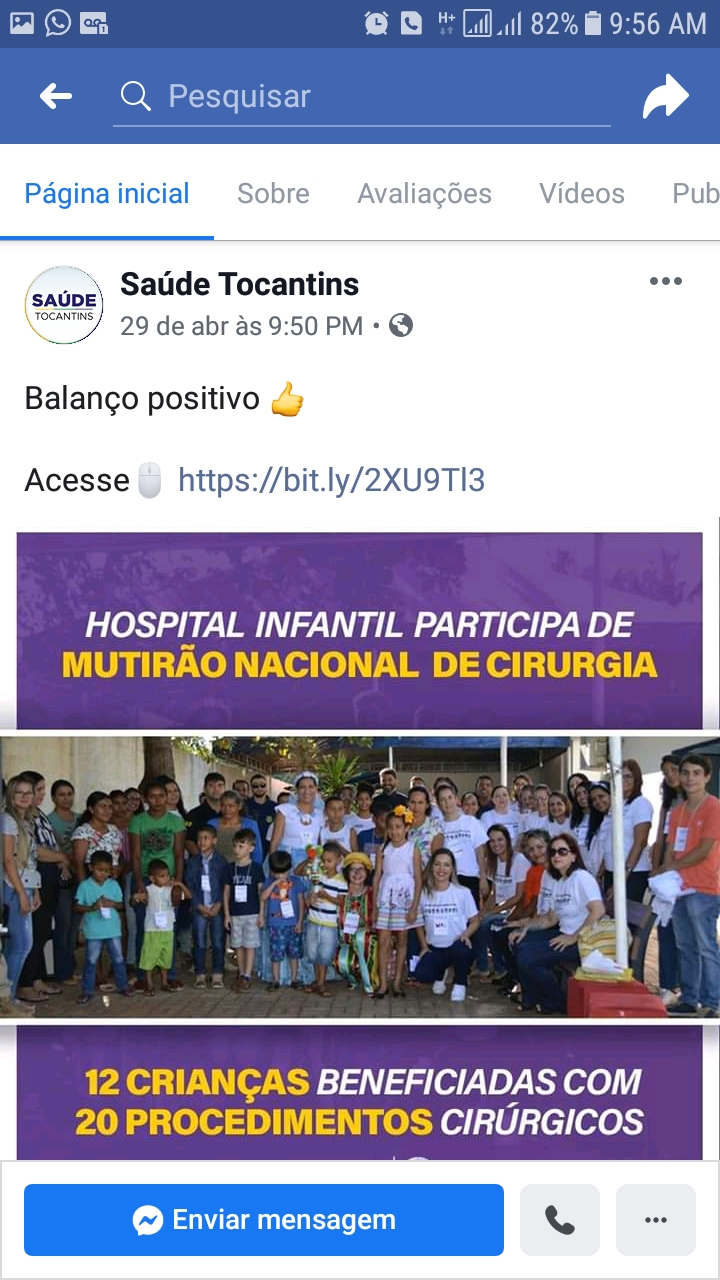 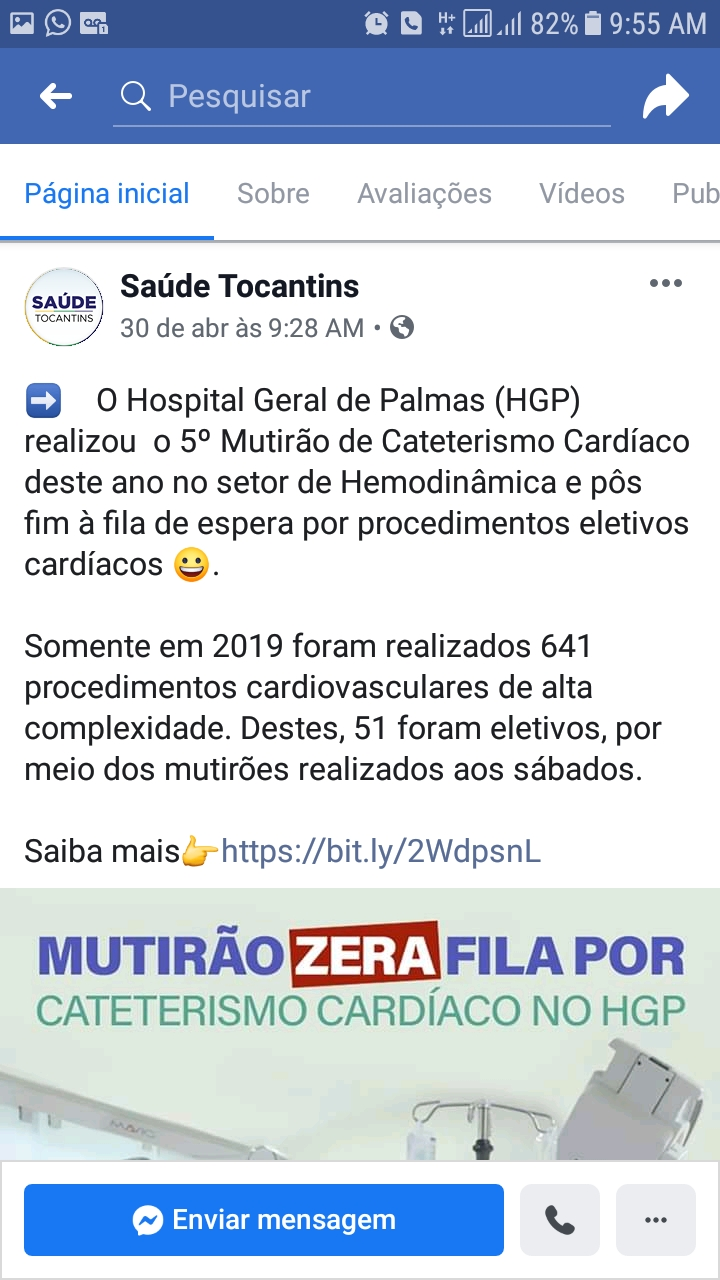 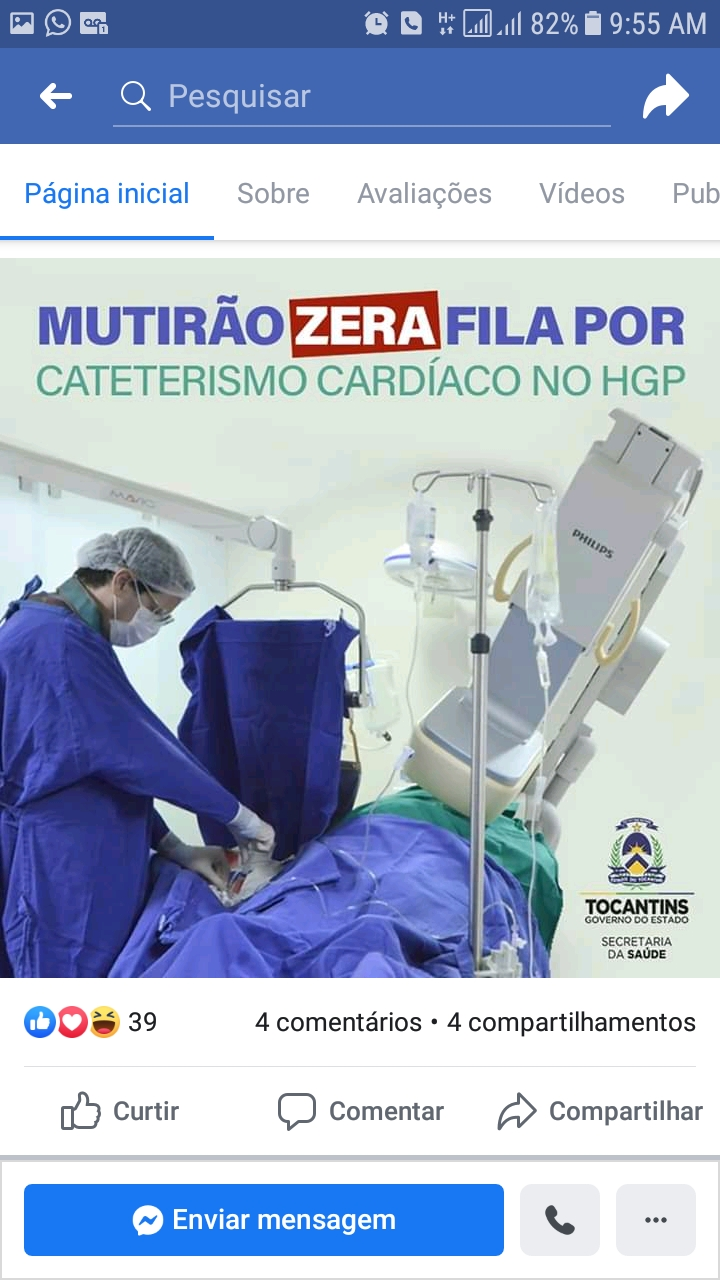 Total Cirurgias Eletivas nos Hospitais Regionais
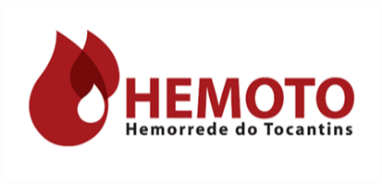 SETOR PRIVADO
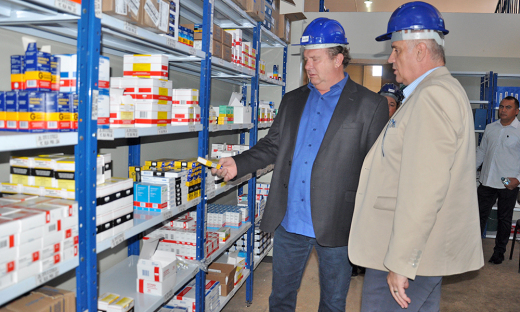 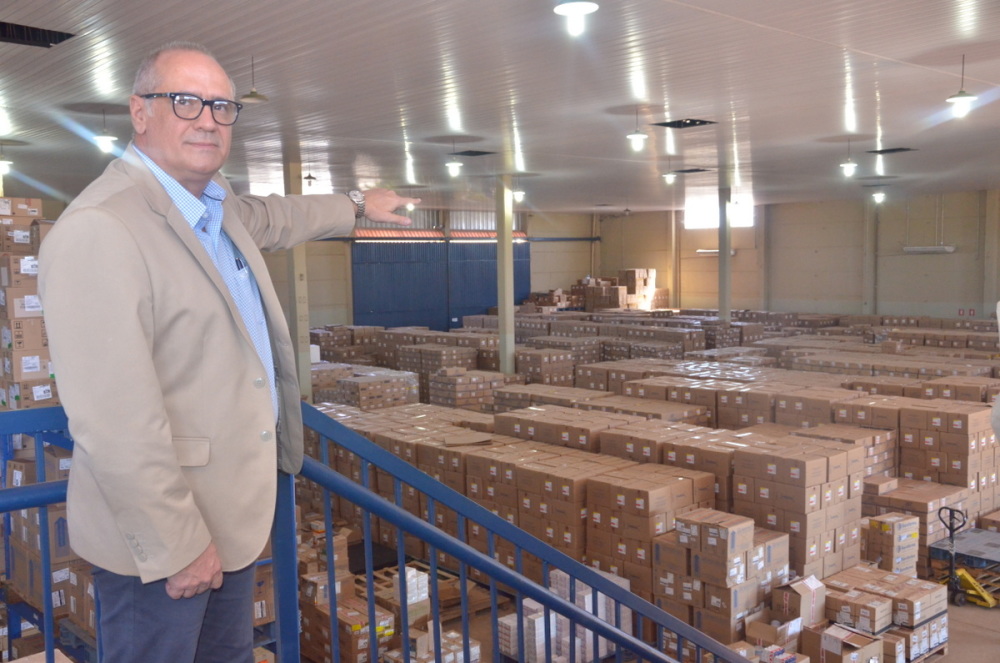 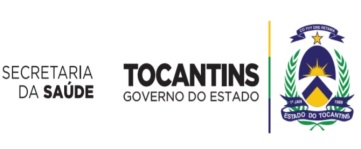 MISSÃO:
Promover, organizar e implementar políticas públicas de saúde no estado de Tocantins na promoção, prevenção, tratamento e reabilitação, com integralidade do cuidado à população.
VISÃO:
Ser a referência em saúde pública na região norte do País até 2030.
Propiciar longevidade saudável à população tocantinense
Reduzir a morbimortalidade por trauma, causas evitáveis e materno-infantil
SOCIEDADE
Integrar a vigilância em saúde e atenção primária na realização de ações de promoção, prevenção e controle de riscos de doenças e agravos
PROCESSOS
Aprimorar a gestão Hospitalar sob a lógica da RAS
Promover o modelo de atenção a saúde com o fortalecimento da atenção primária
Fortalecer a Rede de Atenção à Saúde
Garantir autonomia plena da gestão do Fundo Estadual de Saúde pela SES
Fortalecer a regionalização como diretriz organizativa do SUS
Promover a capacidade de gestão e operacionalização da saúde no território
Ampliar o investimento em infraestrutura em saúde no Tocantins
Fortalecer a participação do controle social
Fortalecer a gestão profissional e a educação na saúde
GESTÃO, REGIONALIZAÇÃO E CONTROLE SOCIAL
FINANCEIRA
Assegurar a suficiência orçamentária e financeira para as ações e serviços de saúde
Desenvolver a cultura de planejamento, fortalecendo o processo organizacional com controle, direção e abordagem estratégica
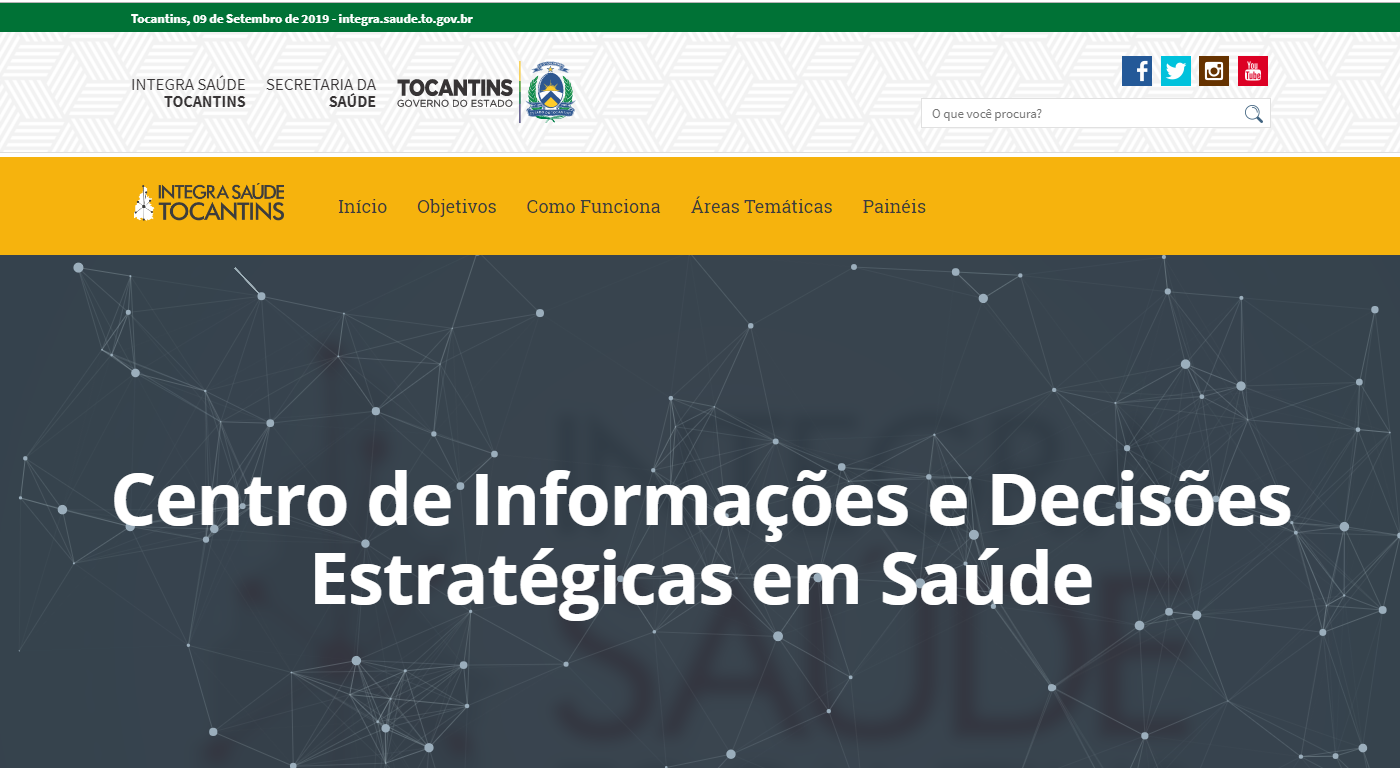 DISPONÍVEL EM AMBIENTE FÍSICO E VIRTUAL

FÍSICO: INTEGRA SAÚDE no hall da sede da SES-TO

VIRTUAL: http://integra.saude.to.gov.br/
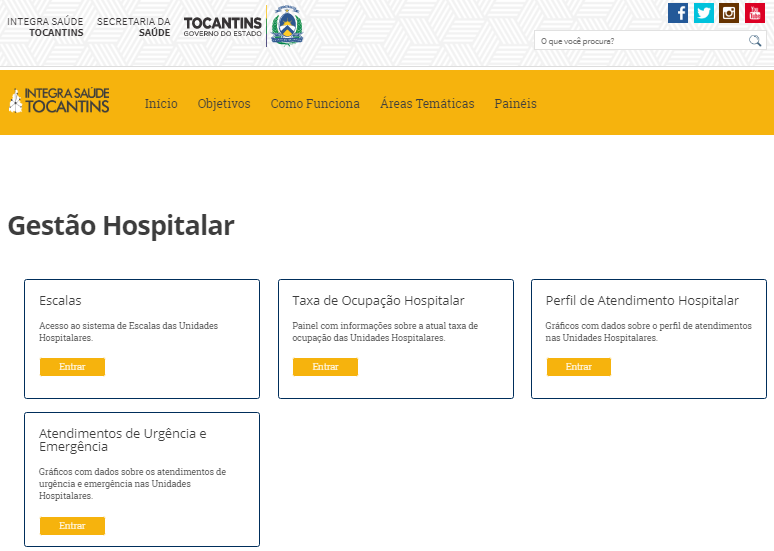 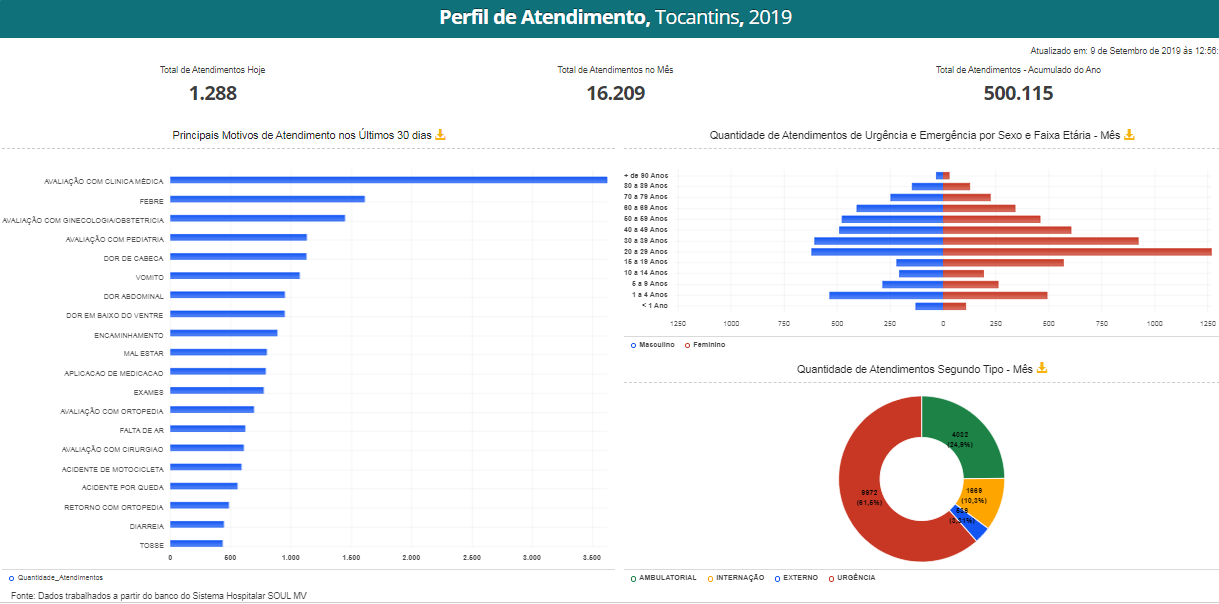 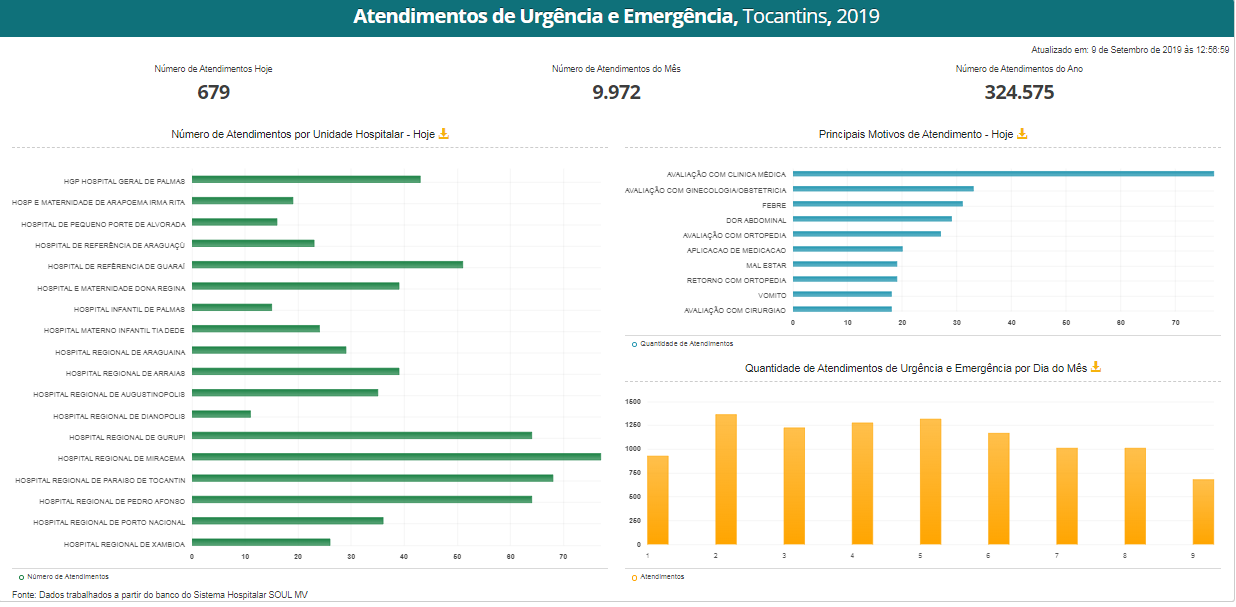 LOA SAÚDE 2019 POR GRUPO DE DESPESA
R$1.566.424.090,00
1,03%
0,33%
2,23%
72,34%
24,03%
Fonte: SIAFE - Relorc  2019
EXECUÇÃO ORÇAMENTÁRIA E FINANCEIRA DA SAÚDE - 1º QUAD. 2019
Fonte: SIAFE , em 21/05/2019
EXECUÇÃO ORÇAMENTO SAÚDE, 1º QUAD. 2019 POR GRUPO DE DESPESA EMPENHADO: R$534.423.443,18
0,0%
22%
78%
0,03%
0,12%
Fonte: SIAFE , em 21/05/2019
EXECUÇÃO DO ORÇAMENTO 1º QUAD. 2019 Empenhado R$534.423.443,18 
por Objetivo da Saúde
0,04%
0,27%
0,63%
0,75%
0,91%
1,19%
1,42%
8,36%
86,43%
Fonte: SIAFE , em 21/05/2019
Total Orçamento Saúde  Empenhado no 1º Quad. 2019por Grupo de Despesa, R$534.423.443,16
Fonte: SIAFE - Relorc  Jan-Abril/2019 acesso em: 21/05/2019
Total Orçamento Recurso Próprio em Saúde  Empenhado no 1º Quad. 2019, por Grupo de Despesa, R$416.492.543,11
Fonte: SIAFE - Relorc  Jan-Abril/2019 acesso em: 21/05/2019
DESPESAS RH NA SAÚDE 1º QUAD. 2019: R$362.986.215,28
Fonte: SIAFE -Progfonte- Jan-Abril/2019- Consulta em 21/05/2019
Receita Realizada Saúde 1º Quad. 2019
Receita Própria Tocantins  2019
Fonte: RREO – ANEXO 12 (LC 141/2012, art. 35)
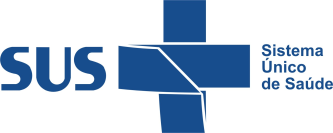 Audiência Pública na Assembleia Legislativa 10/09/2019

MUITO OBRIGADO!!
MAURO CARLESSE
Governador do Estado do Tocantins

LUIZ EDGAR LEÃO TOLINI
Secretário de Estado da Saúde



Elaboração: Equipes das Superintendências da SES-TO
Contatos: 
Gabinete do Secretário da Saúde
Telefones: (63) 3218-1757
e-mail: gabsec@saude.to.gov.br            

Superintendência de Gestão e Acompanhamento Estratégico
Luiza Regina Dias Noleto 
Telefones: (63) 3218-3265 / 1737 / 2806            Cel. 9243-7653
e-mail:   planejamento.saude.to@gmail.com